Slovenská republika v skratke.
Soňa Husárová
1
Poloha v rámci Európy.
SR leží v stredných geografických šírkach.
Severný pól je vzdialený od naj S bodu 4642 km. Naj J bod od rovníka 5314 km.
2
Najkrajnejšie body SR.
195km
428 km
Oravská Polhora
Patince
Nová Sedlica
Záhorská Ves
3
Úlohy
Úloha 1
Úloha 2
Úloha 3
Úloha 4
Ďalej
4
Úloha 1
Ktoré z uvedených poludníkov neprechádzajú územím SR.
17
22
24
19
16
Späť
5
Úloha 2
Ktoré z uvedených rovnobežiek prechádzajú územím SR.
50
52
45
48
49
6
Na mape si overte správnosť údajov.
Späť
7
Úloha 3 Do mapy SR dopíšte pohoria.
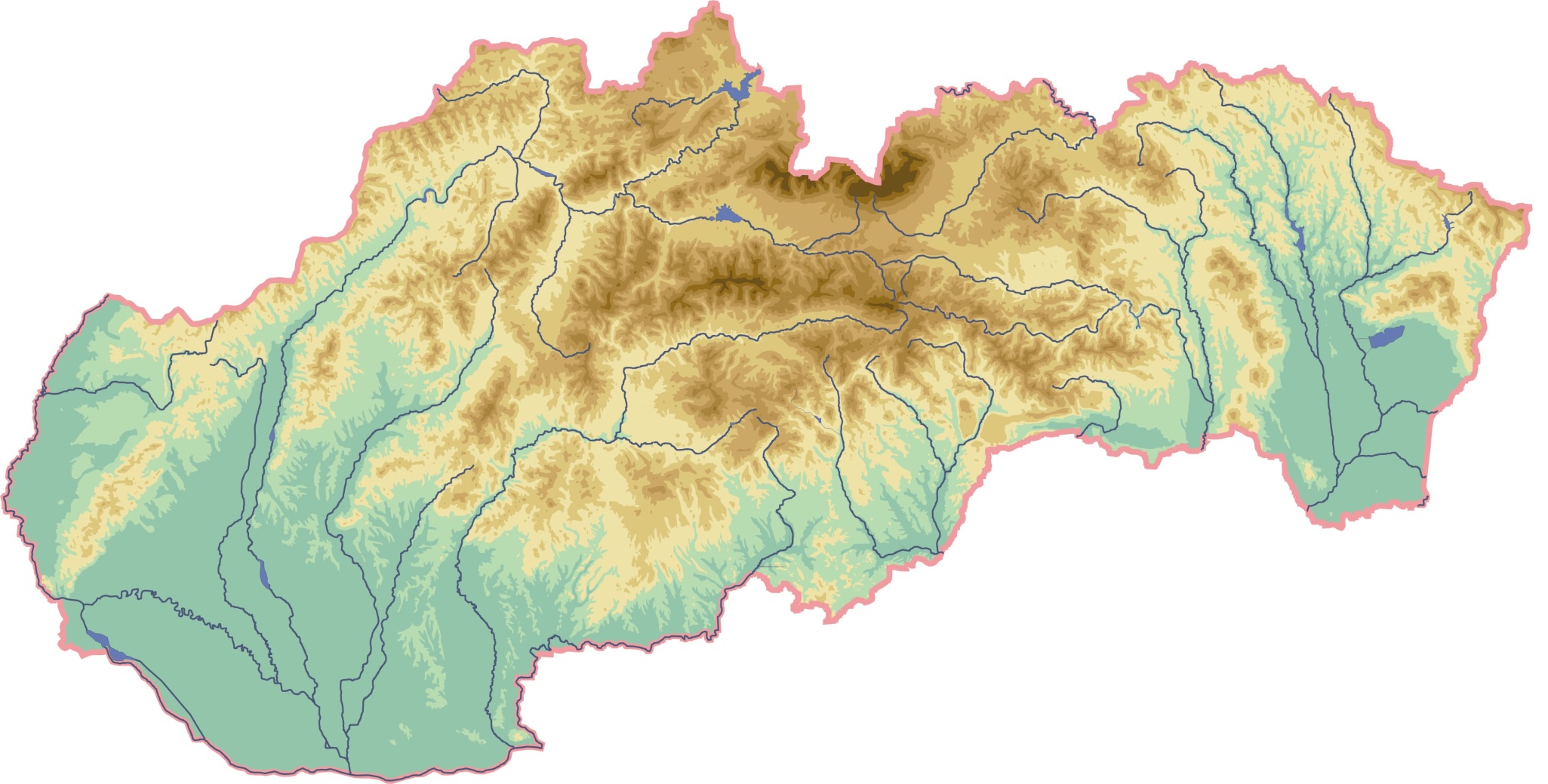 Javorníky
Tatry
Nízke Tatry
Vihorlat
Malé Karpaty
Štiavnicke vrchy
Späť
8
Úloha 4.Zoraďte kraje podľa rozlohy.
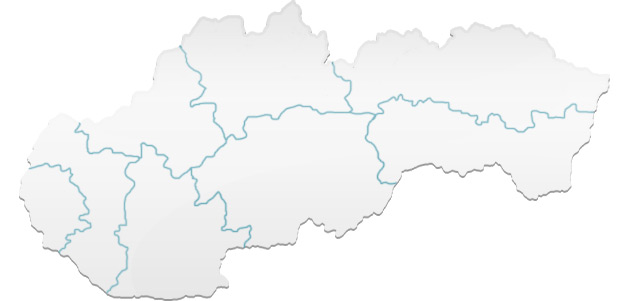 ZA
PO
2
3
TN
KE
4
6
1
BB
TT
BA
5
8
7
NR
Späť
9
Vnútorné ZK
Vonkajšie VK
Vnútorné VK
Vonkajšie ZK
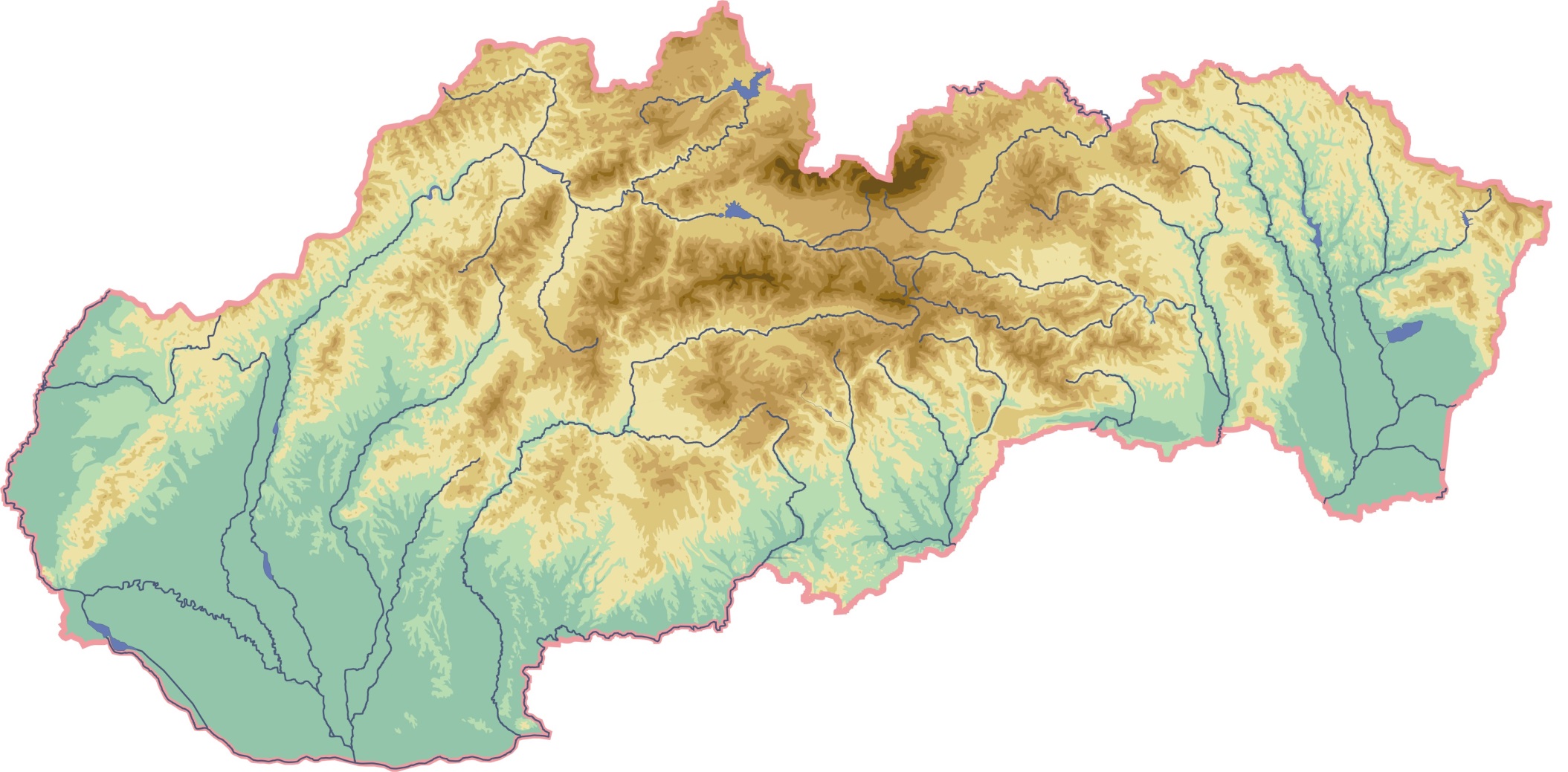 Viedenská kotlina
Malá dunajská kotlina
Veľká dunajská kotlina
10
Vodstvo a mestá SR
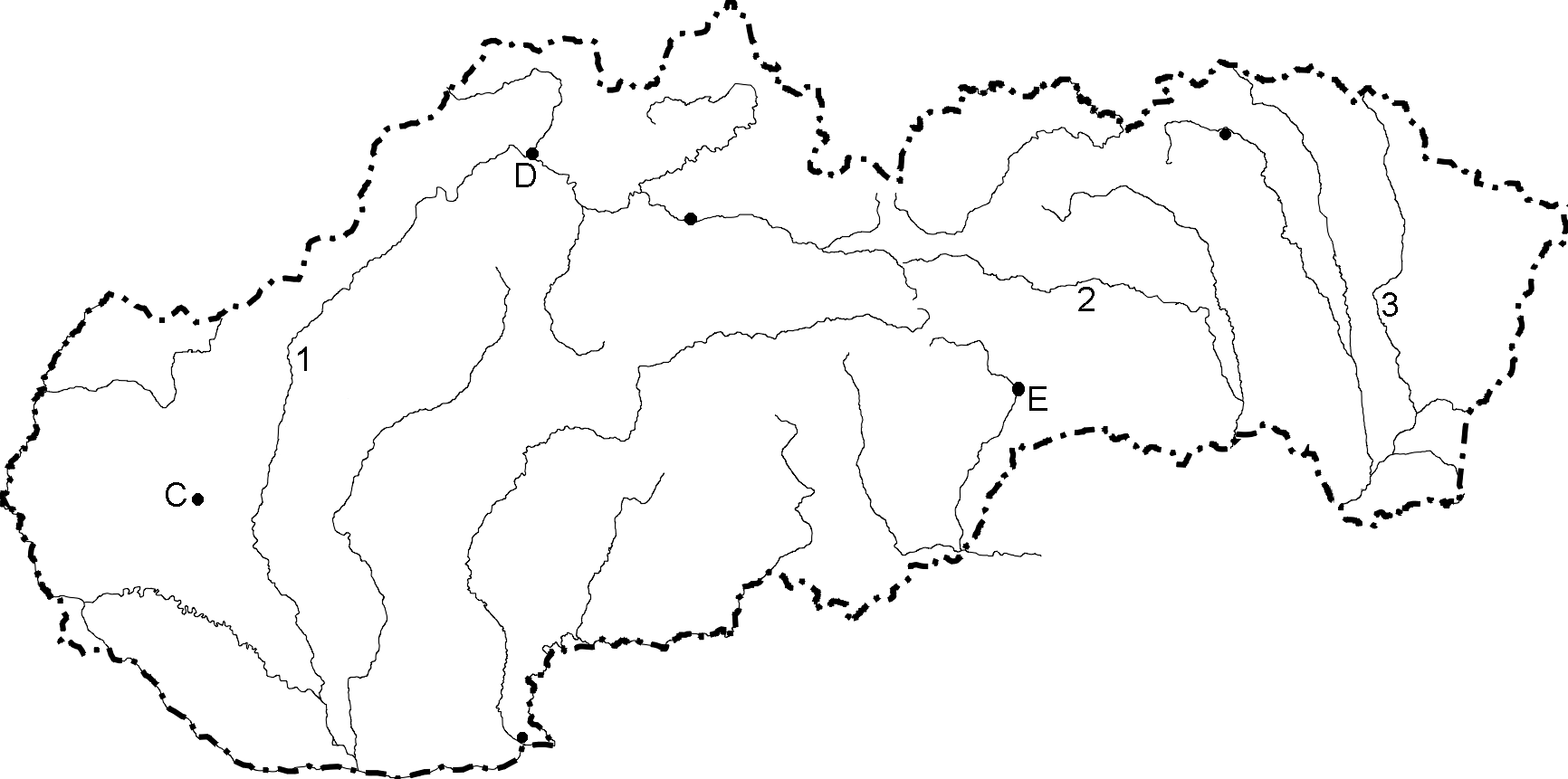 Poprad
Žilina
Hornád
Laborec
Váh
Rožňava
Hron
Trnava
Nitra
Späť
11
Hranice Slovenska
252 km
669 km
106 km
98 km
547 km
Späť
12
Video
13
Kedy vznikla SR
1914
1968
1993
14
Štátoprávne usporiadanie SR
parlamentnou
Slovenská republika je..........................................................demokraciou.
Prezidenta volíme............................................voľbou.................................
priamou
občanov
15
Ďakujem za pozornosť.
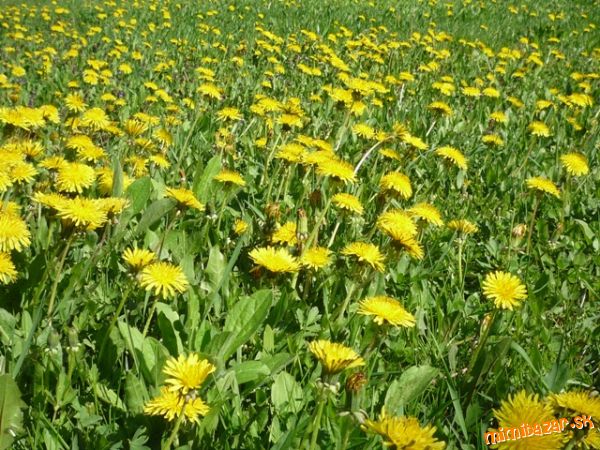 Soňa Husárová GJGT
16